A Solidifying Pattern
Surface Area of Prisms and Pyramids
Essential Question
Why would it be useful to find the surface area?
Lesson Objectives
Measure and calculate the surface area of a geometric solid.
Solve real-world and mathematical problems using surface area.
Explain the process of finding the surface area and the meaning of the result.
Painting My Room
What would you need to know if you wanted to paint your room?

Go to Menti.com.
Enter code: <insert code>
Quickly enter as many things as you can.
[Speaker Notes: K20 Center. (n.d.). Mentimeter. Tech tools. https://learn.k20center.ou.edu/tech-tool/645 
K20 Center. (n.d.). Quick Write.  Retrieved from https://learn.k20center.ou.edu/strategy/1127]
Scratching the Surface
Work with your group to complete the following:
Measure your chosen solid using centimeters.
Find the surface area of your solid.
Check Your Work
Find another person who had the same solid.
Compare results and work. Are your results the same?
If not, work together to get the same result.
Prisms vs. Pyramids
Divide into 2 groups: 
Those who measured prisms
Those who measured pyramids
Prisms vs. Pyramids
Work in your new group to see if you can generalize and write the formula for the surface area of your type of solid.
When finding the surface area, is there something that all prisms or all pyramids have in common?
Use words to write your formula for the surface area of your solid.
Does your formula hold true for everyone in your group?
Record your thinking at the bottom of your Scratching the Surface handout.
Surface Area of Prisms and Pyramids
Surface Area of a Prism: 
Surface Area of a Regular Pyramid:
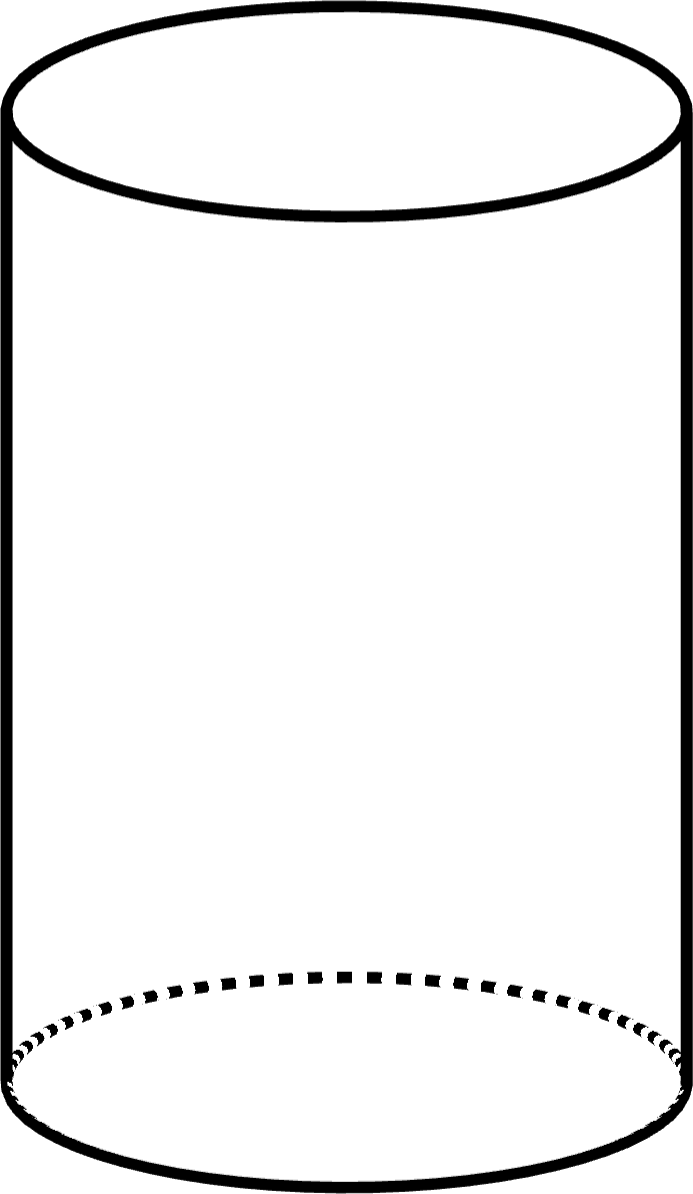 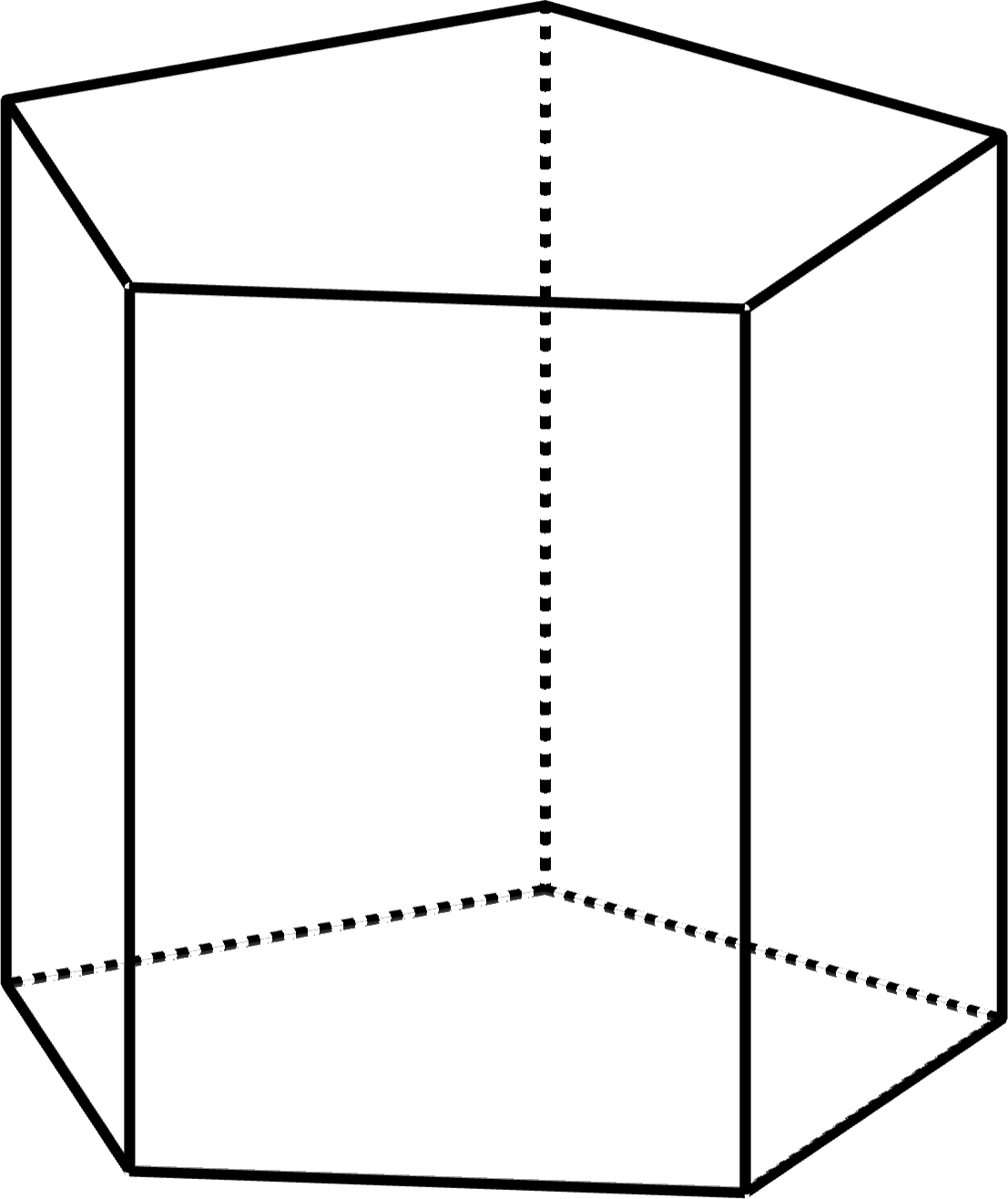 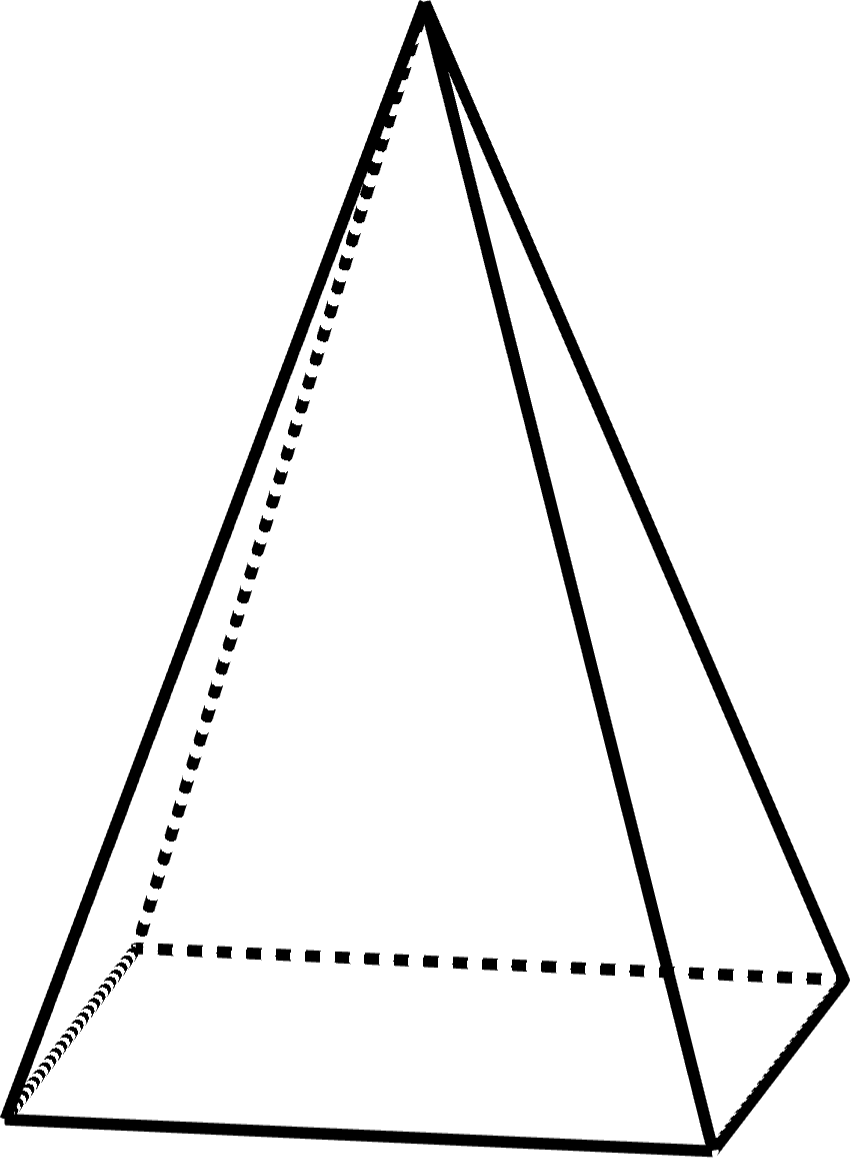 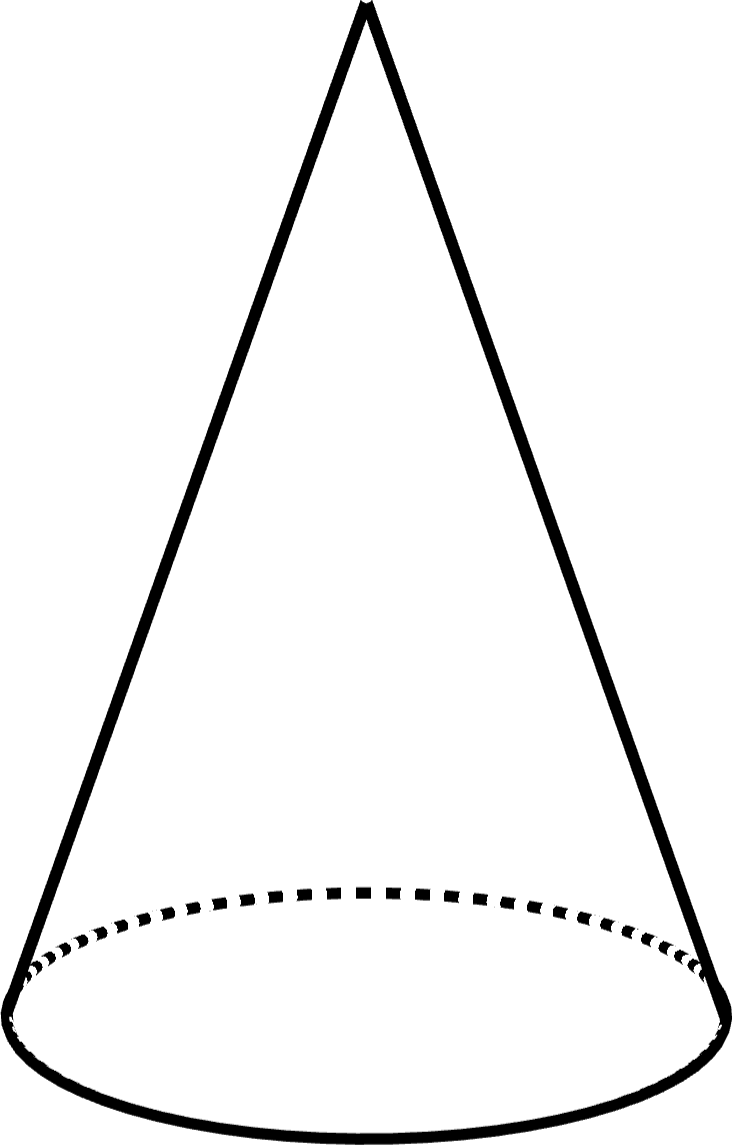 Foldable
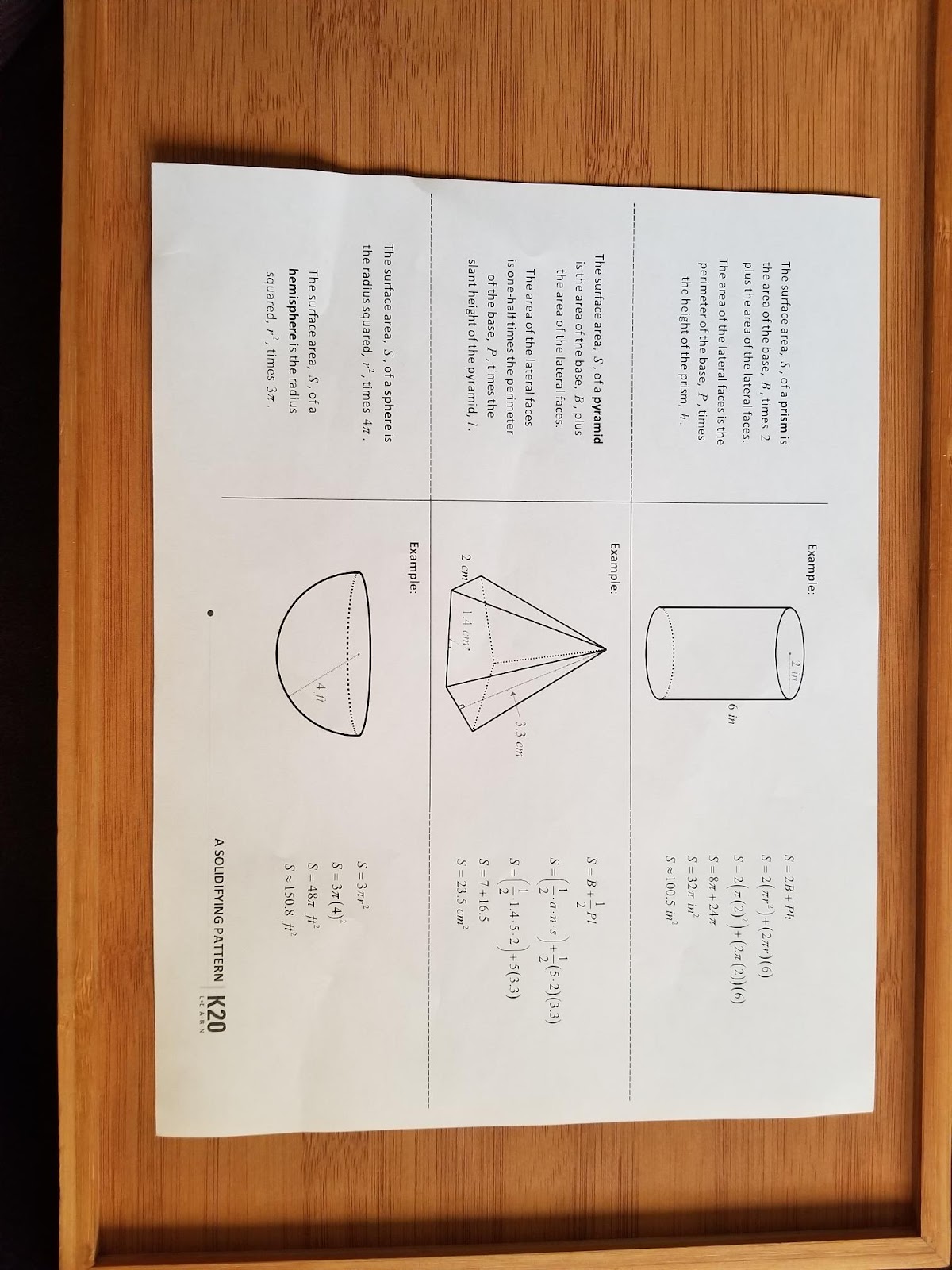 Step 1
Place the paper such that the K20 LEARN logo (in the bottom-right corner) is facing you.
Foldable
Take the right edge of the paper and match it up with the vertical line. Fold the paper.
Step 2
Step 3
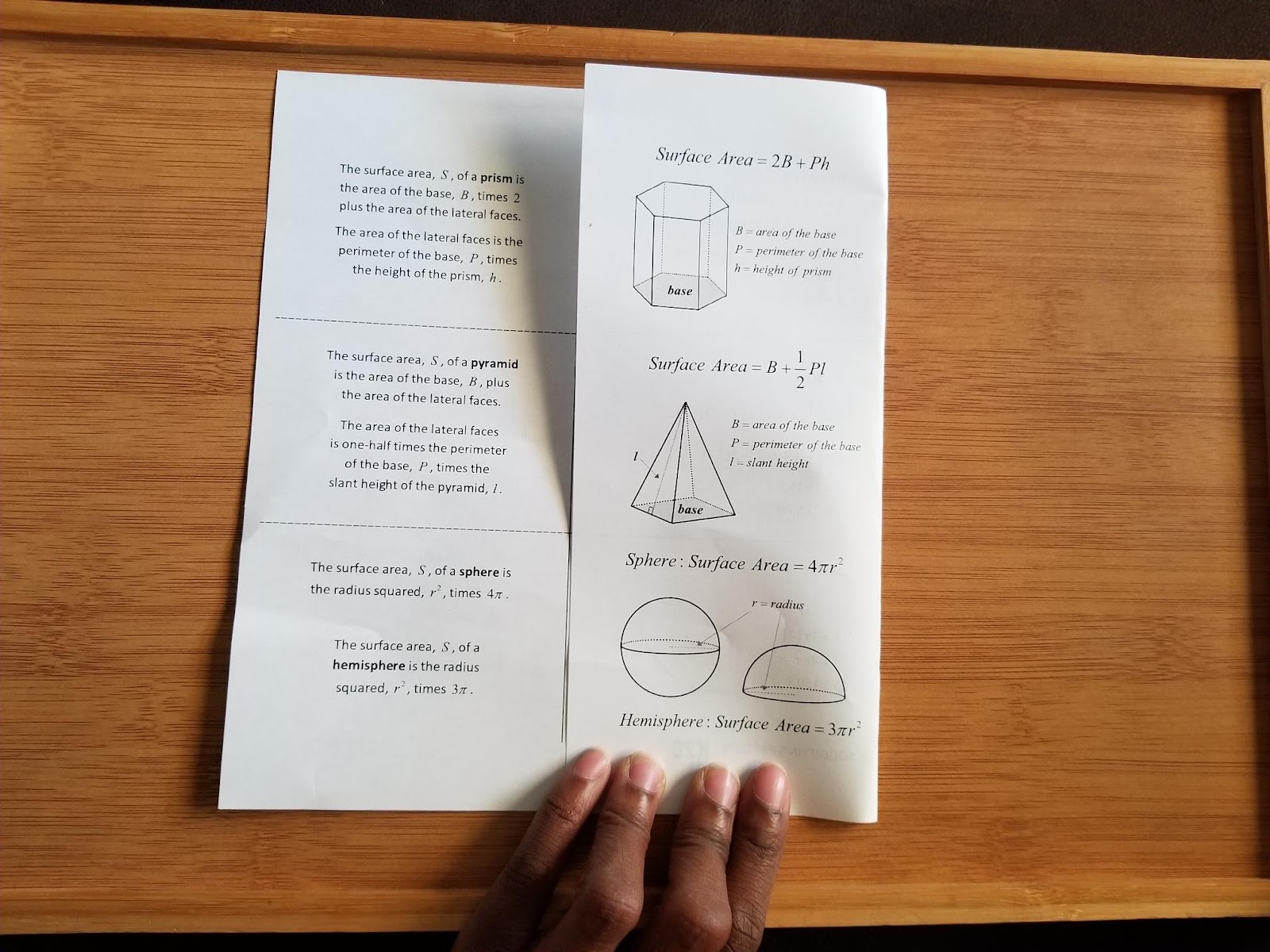 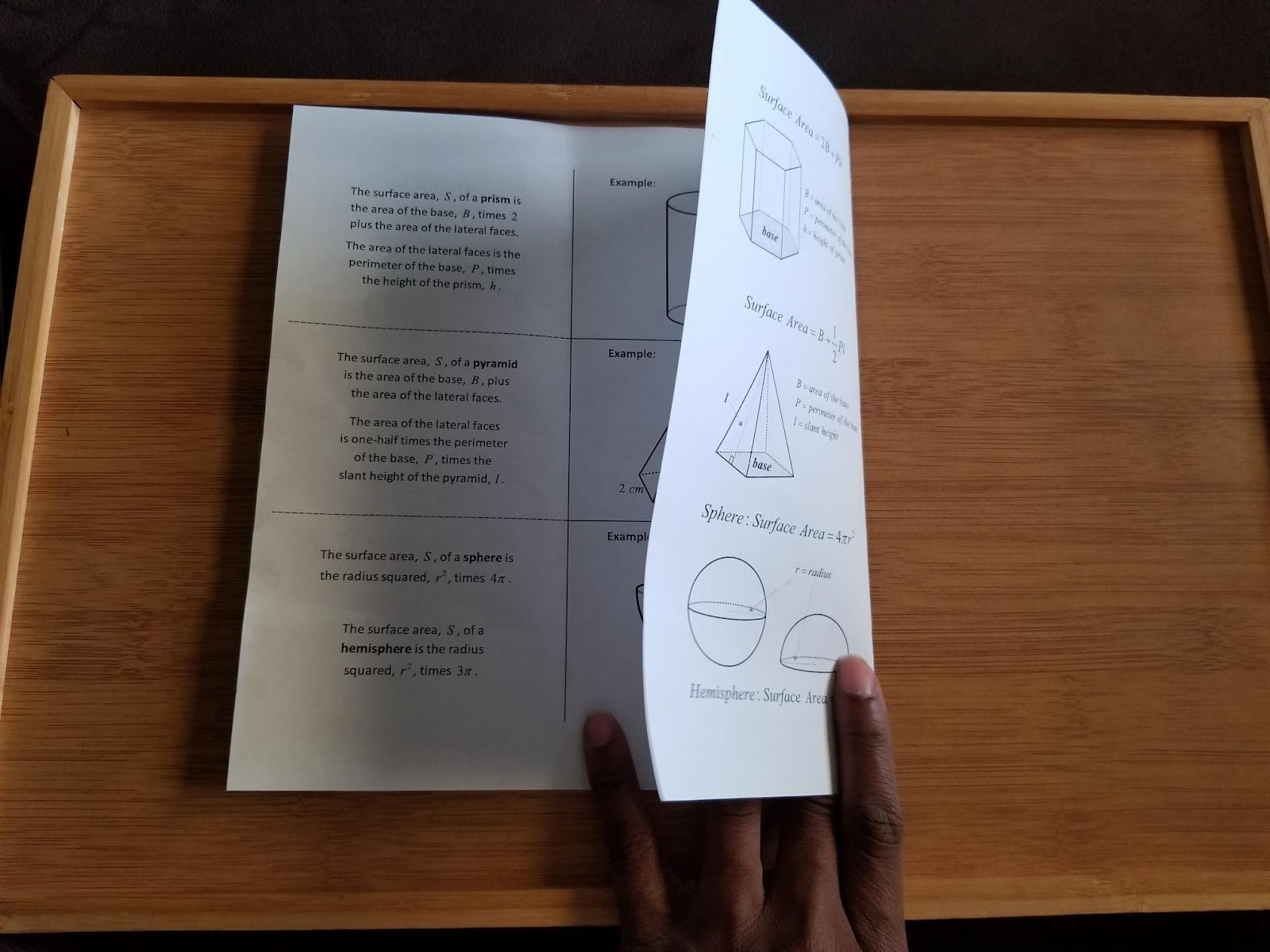 Foldable
Take the left edge of the paper and match it up with the previous fold. Fold.
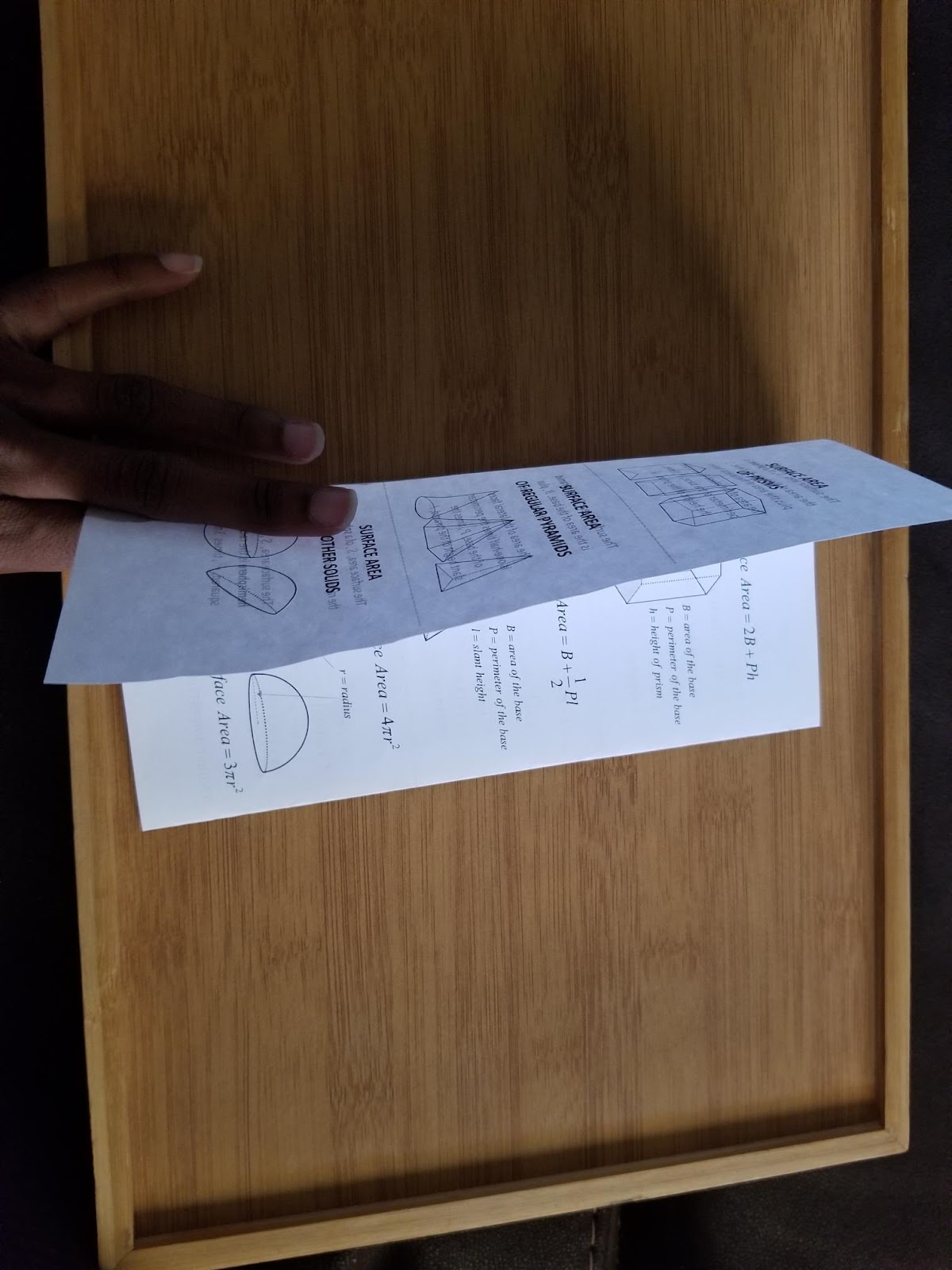 Step 4
Step 5
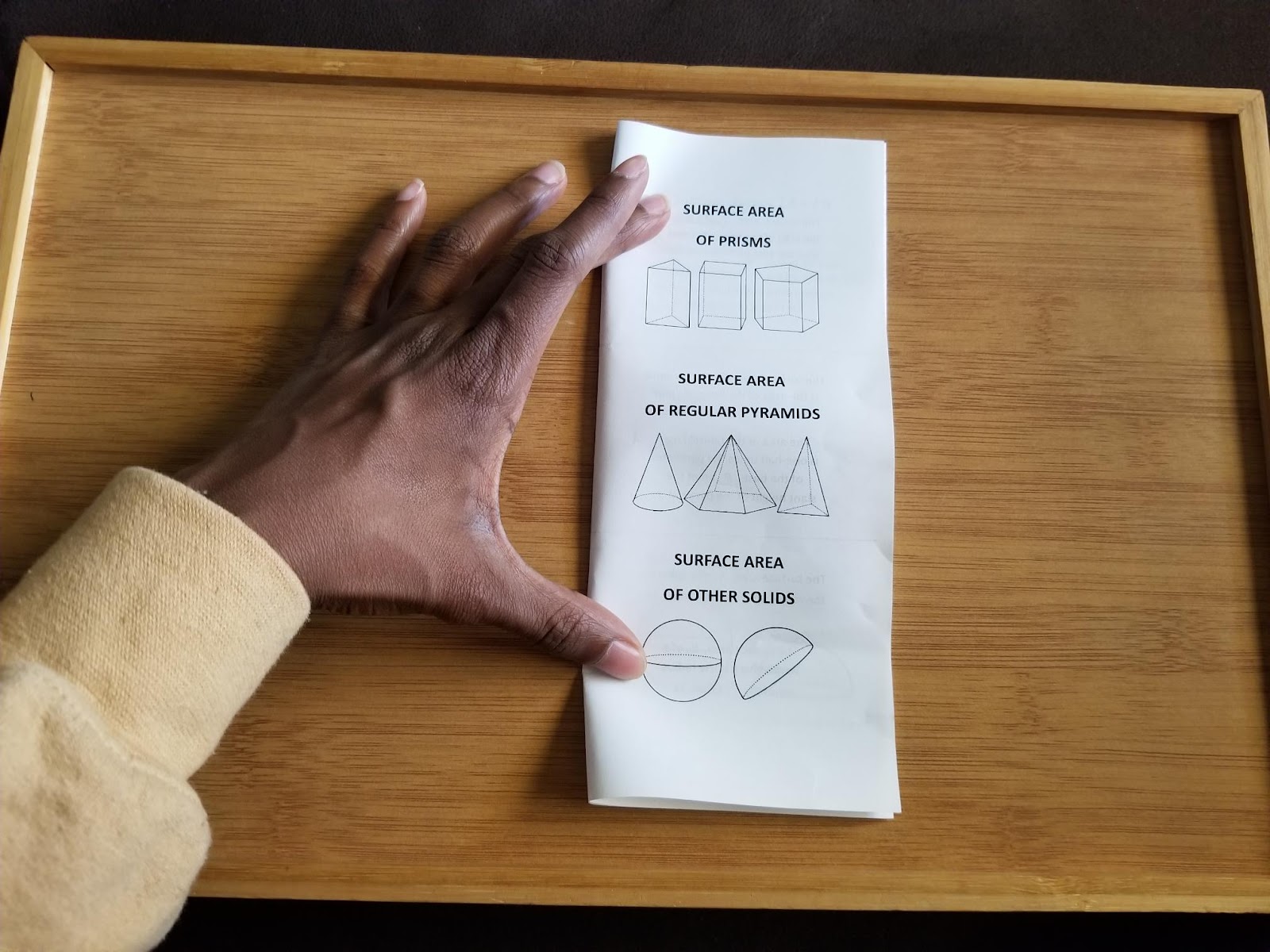 Foldable
Check Point
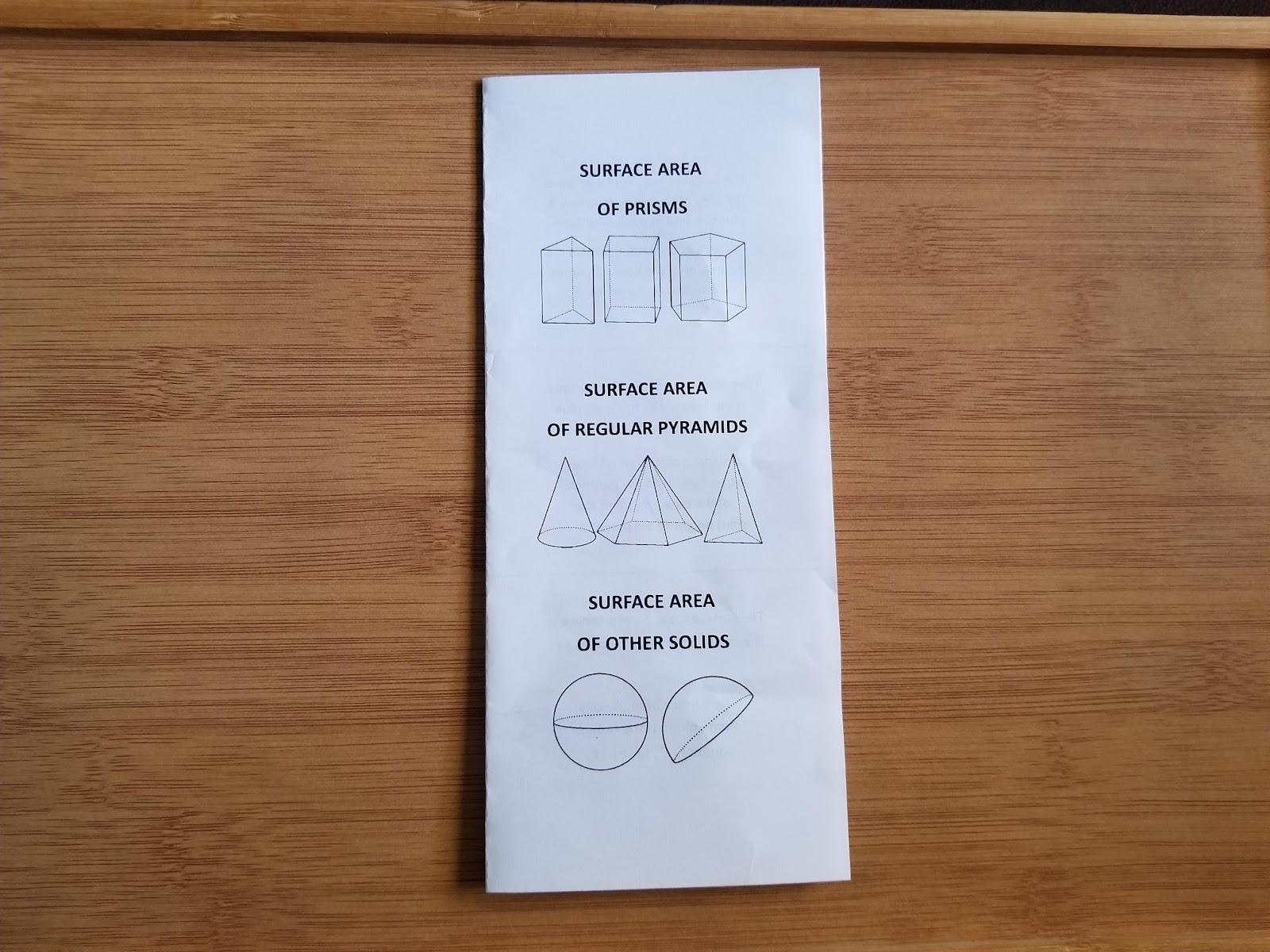 You should now have your paper folded into thirds, like a brochure.
Foldable
Open the first third and cut along the 2 dashed lines. Stop cutting when you get to the fold.
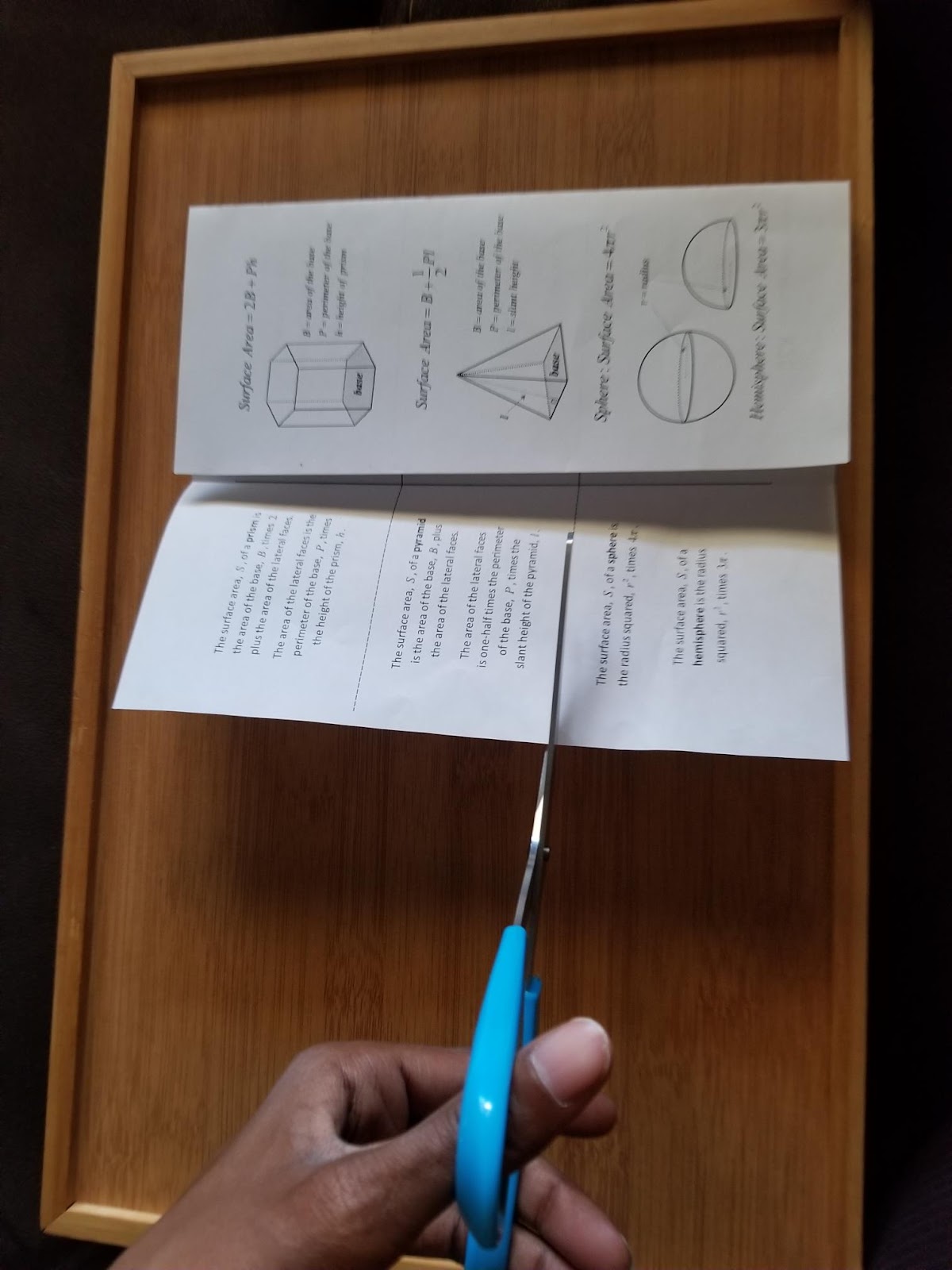 Step 6
Step 7
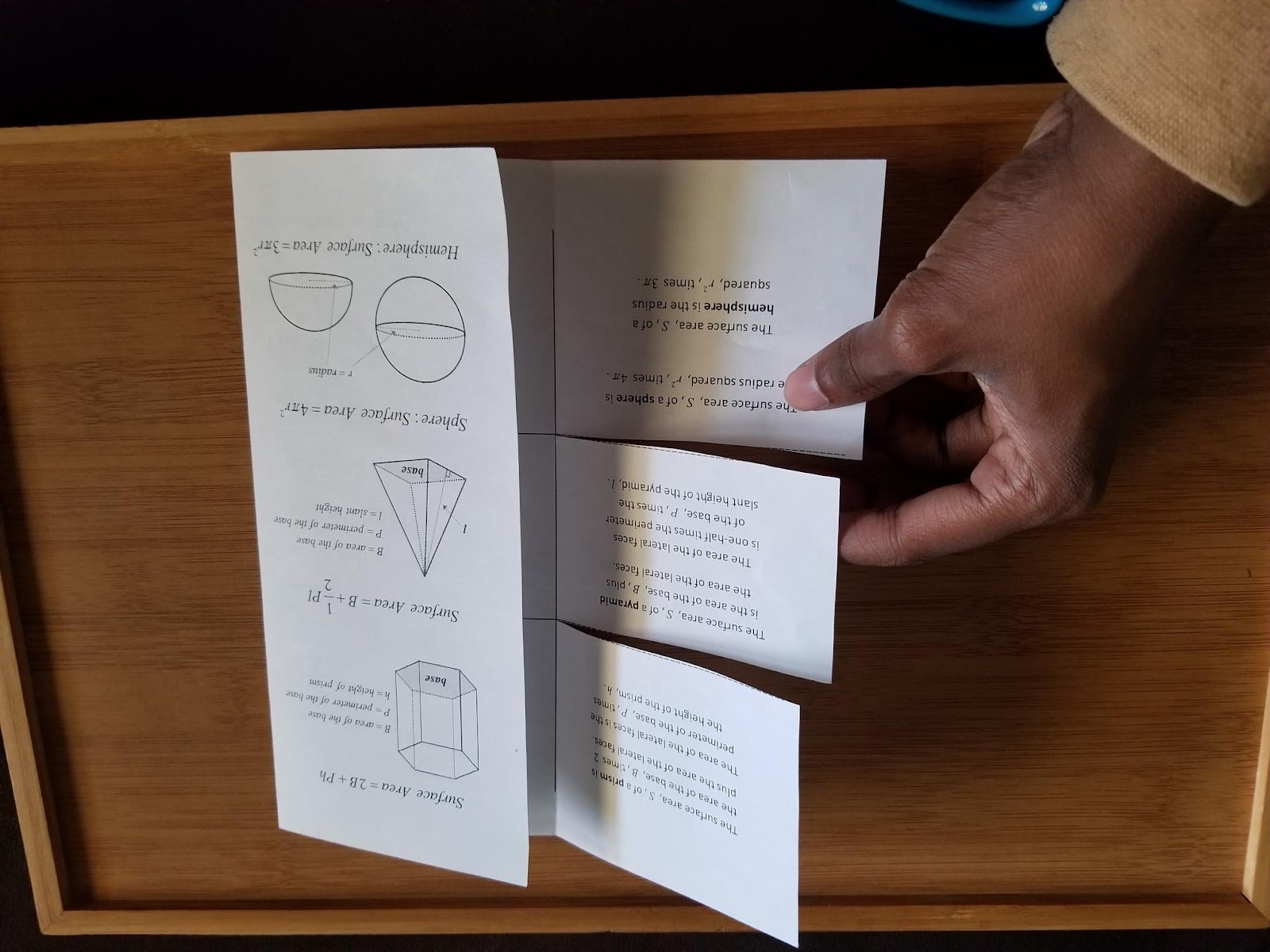 Foldable
Open the right third and cut along the 2 dashed lines. Stop cutting when you get to the fold.
Step 8
Step 9
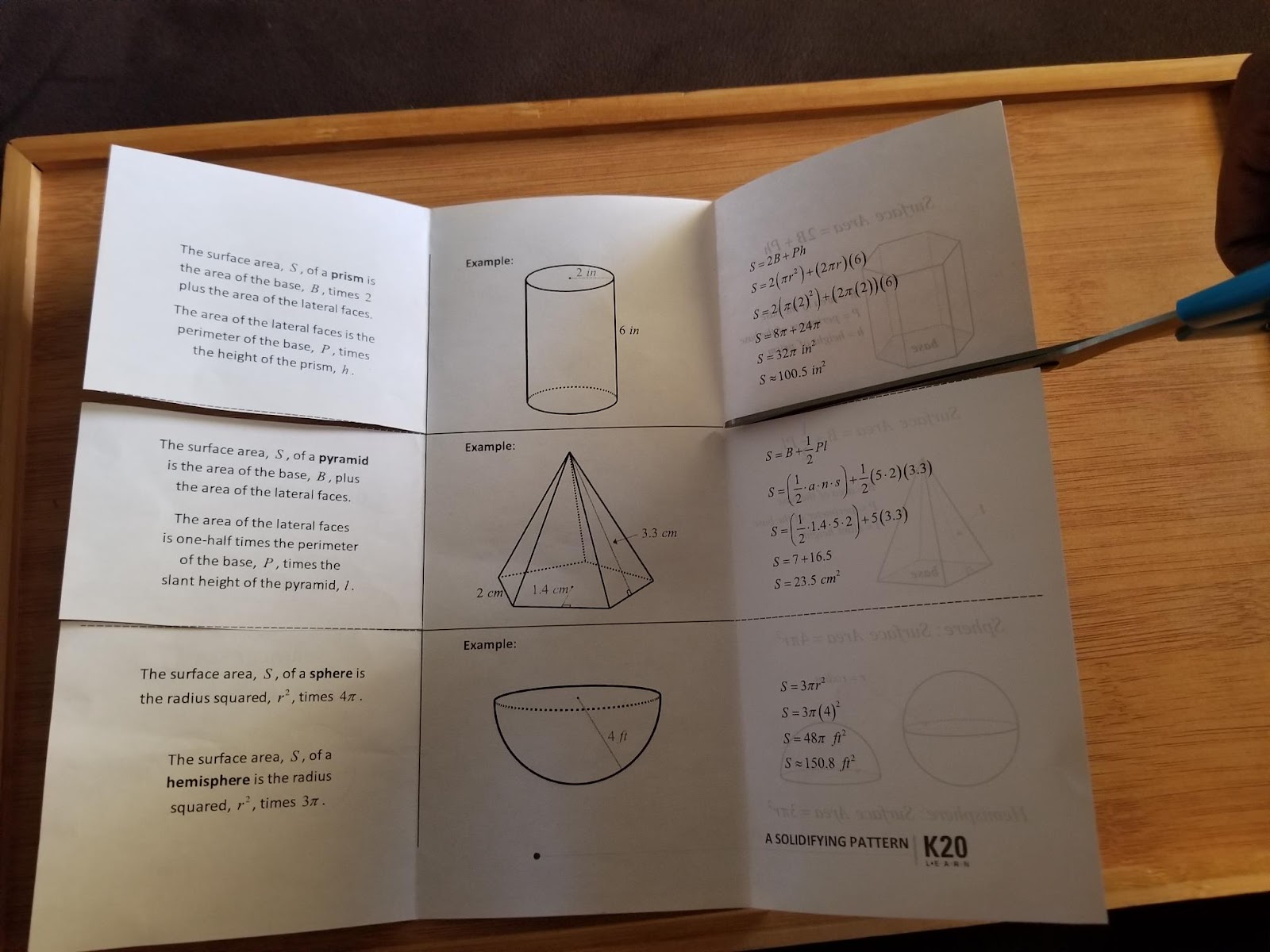 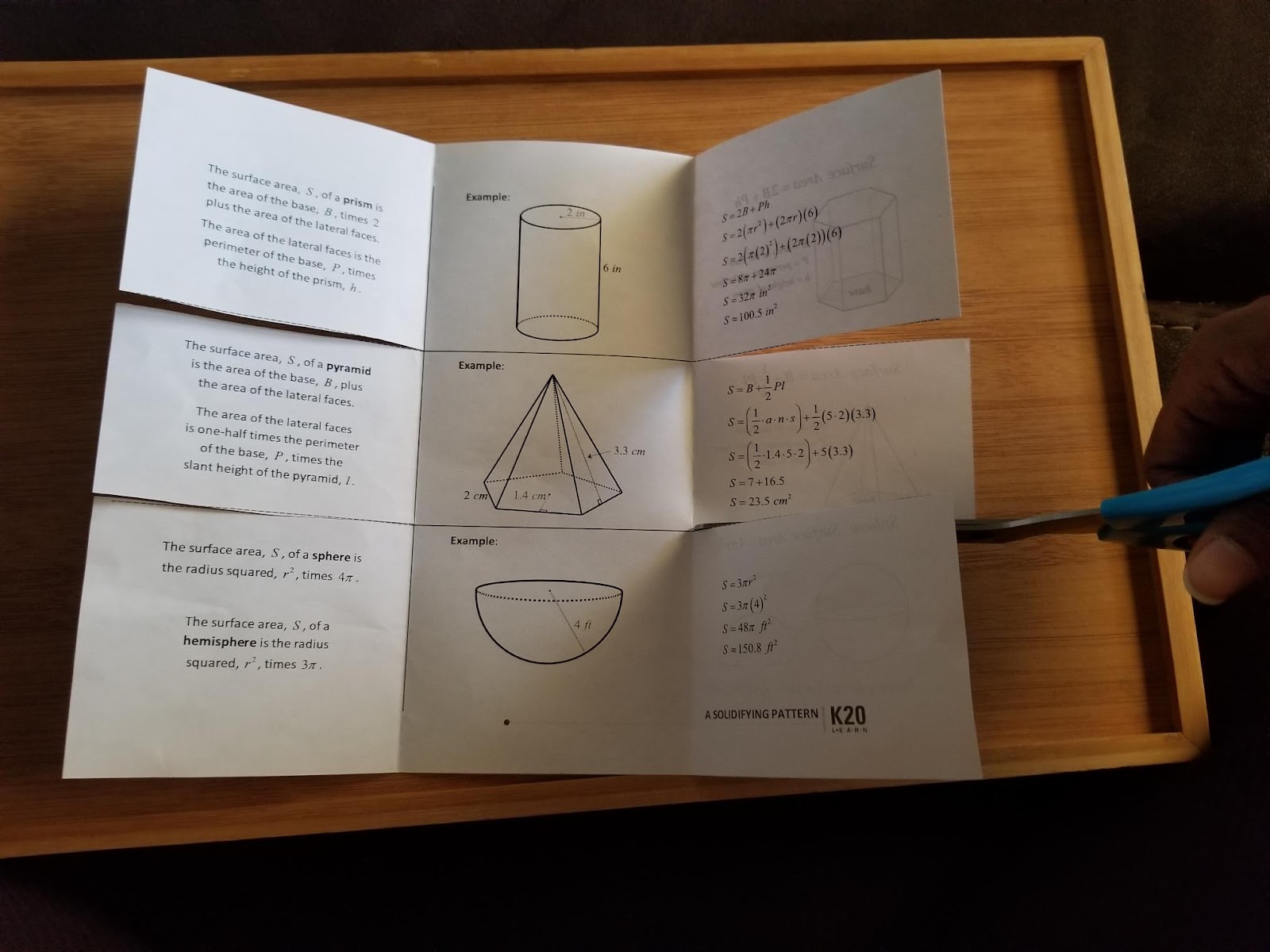 Foldable
Close the right, then left sides into the center.
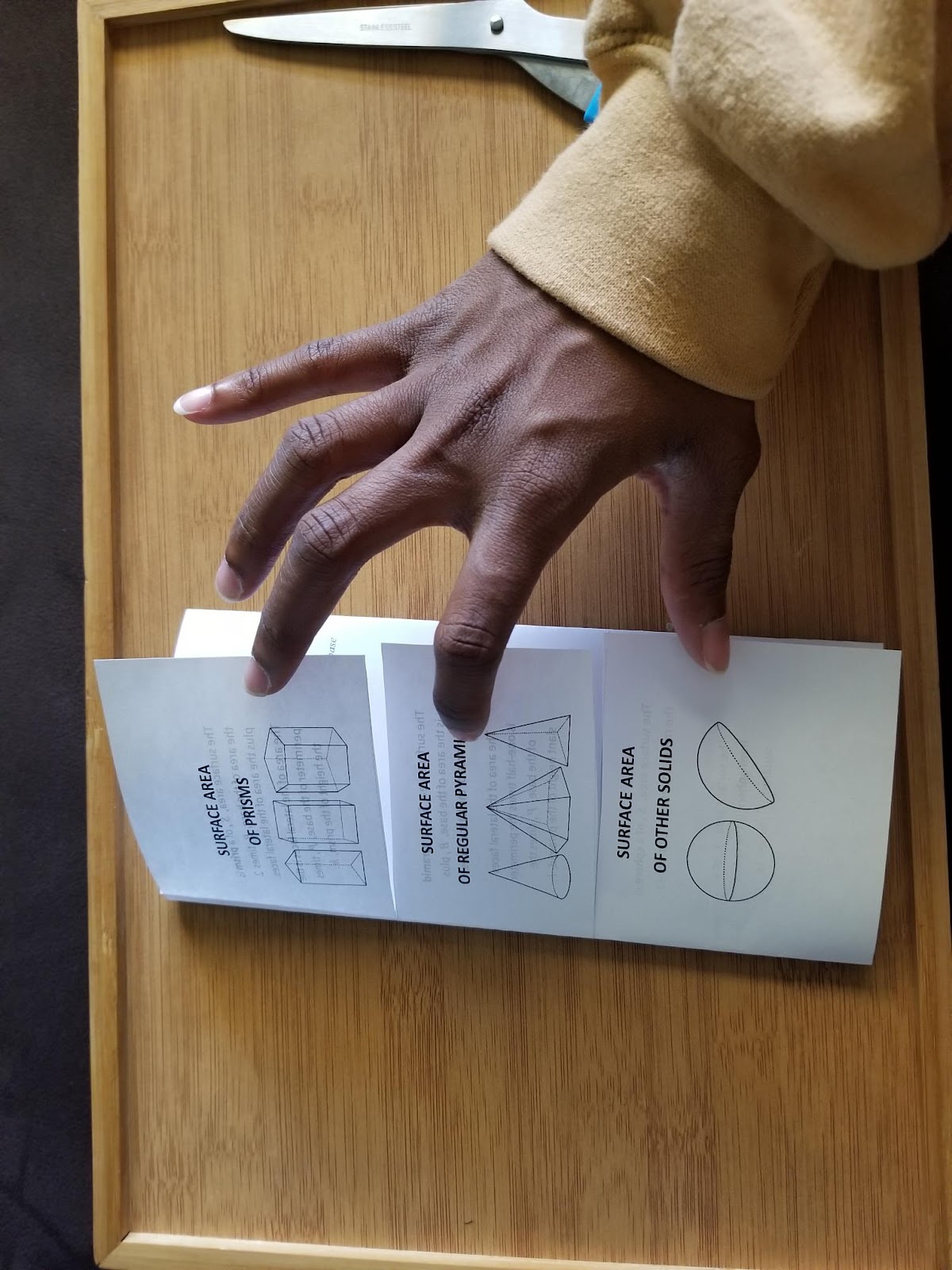 Step 10
Step 11
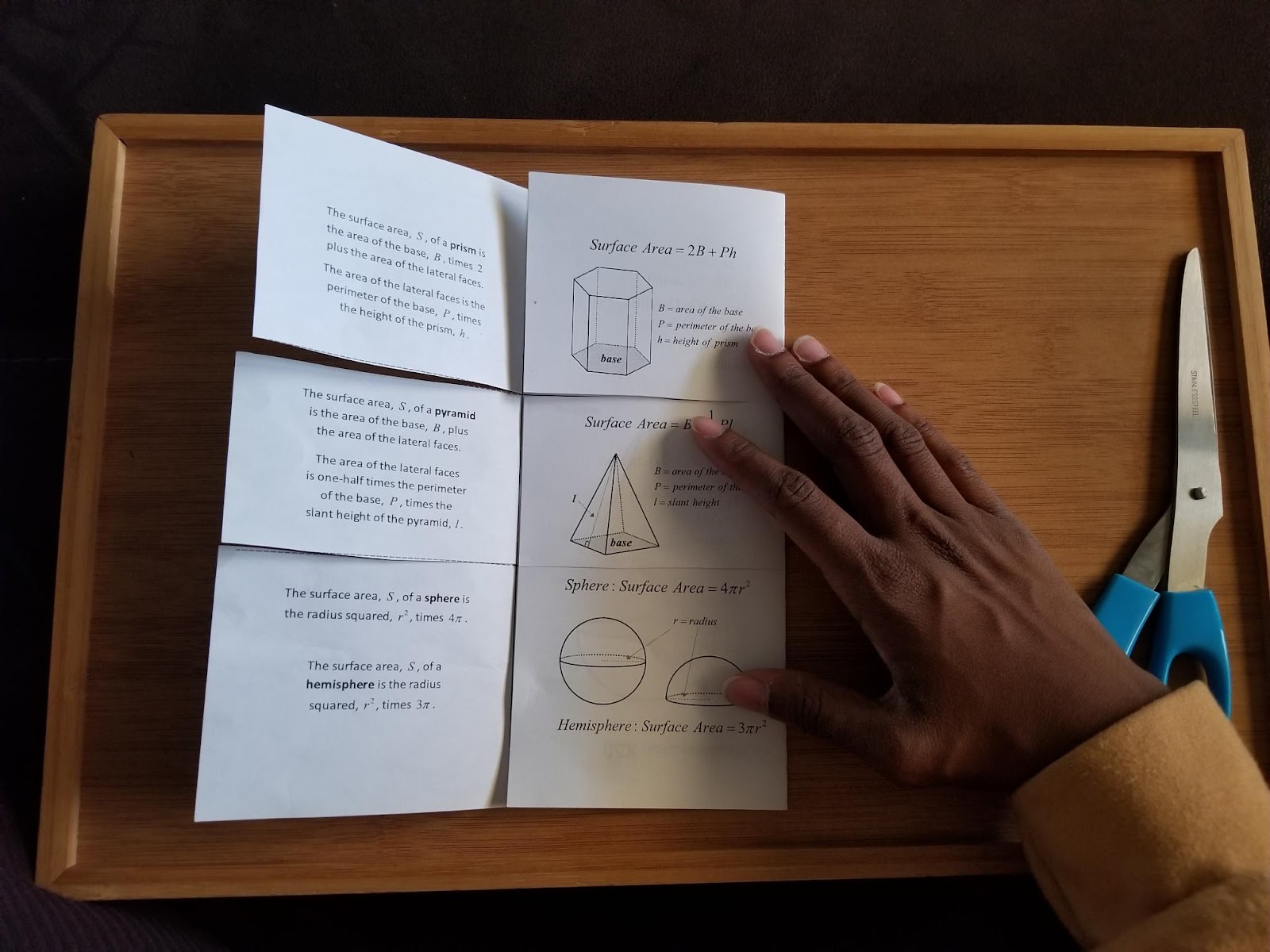 Surface Area of Prisms
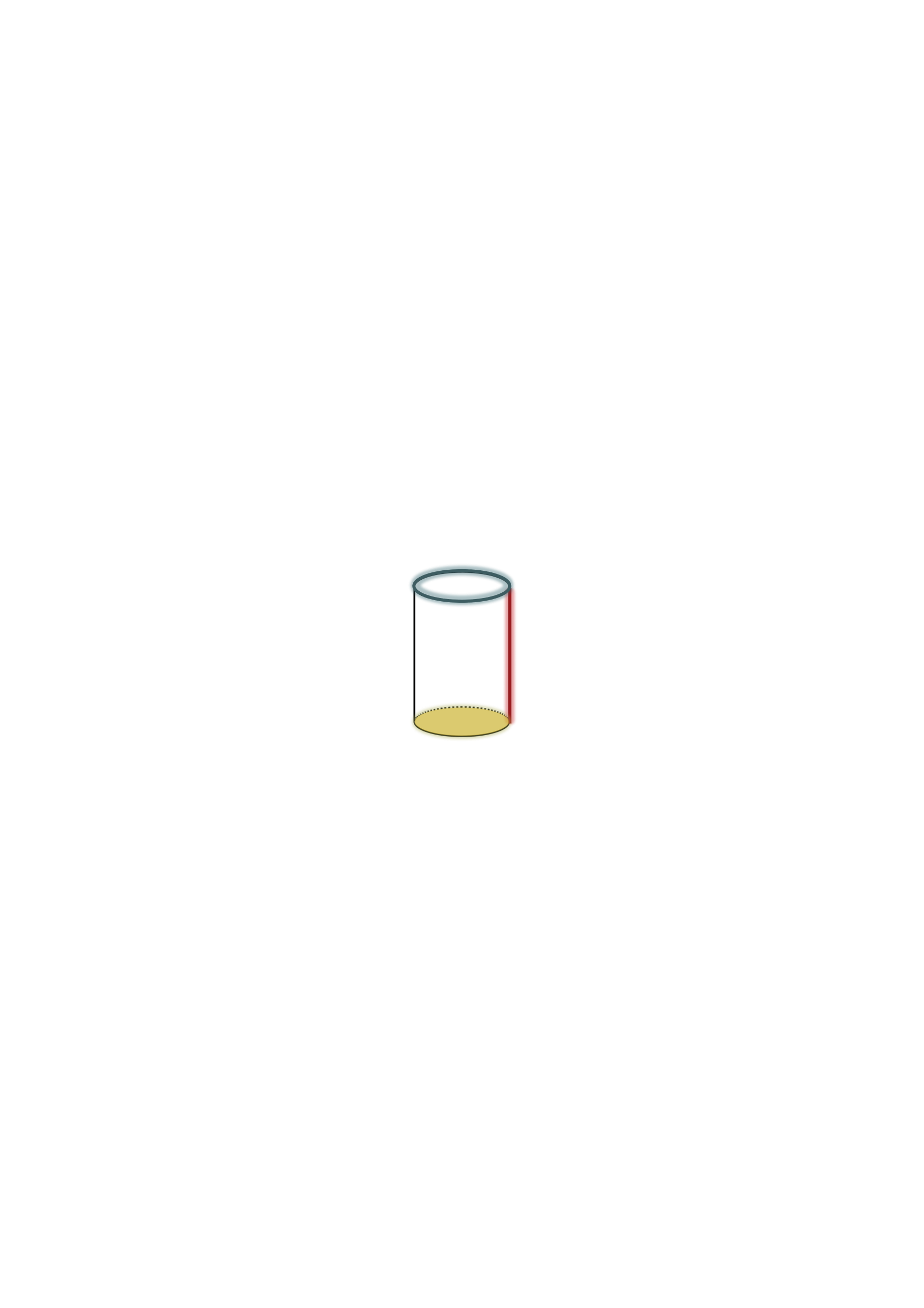 Notice that Ph represents the area of the lateral faces.
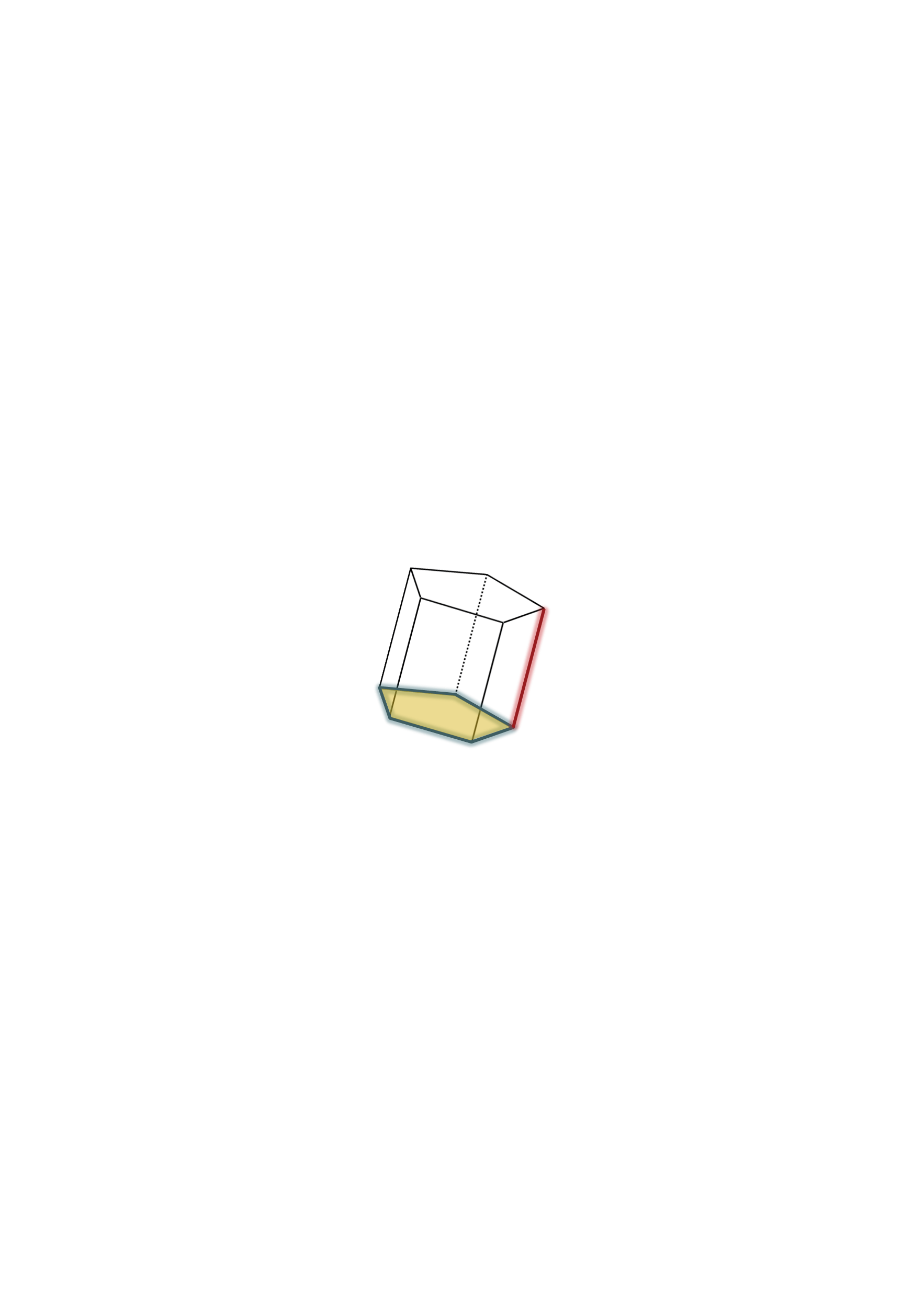 [Speaker Notes: K20 Center. (n.d.). Elbow Partners.  Retrieved from https://learn.k20center.ou.edu/strategy/116]
Surface Area of Pyramids
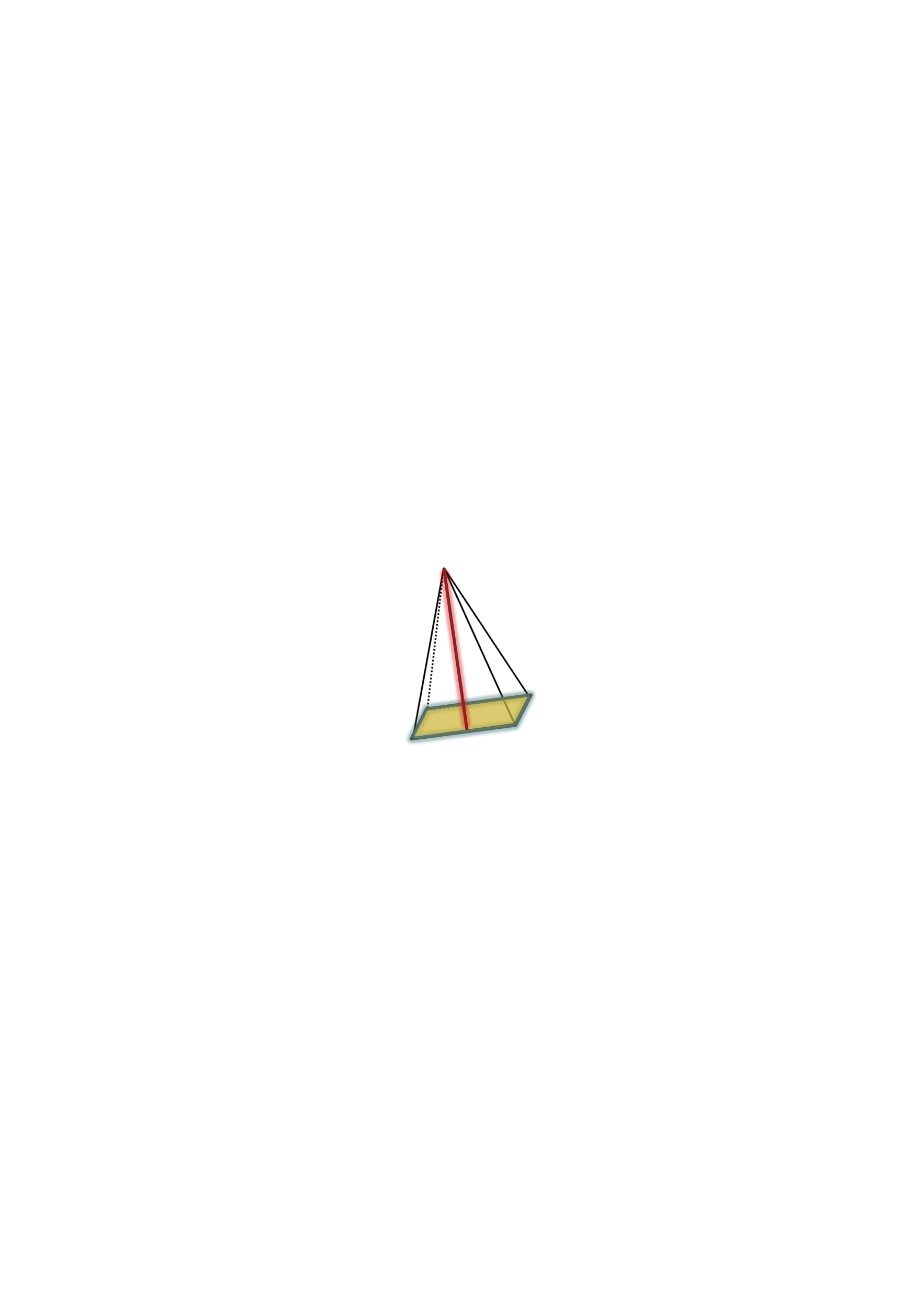 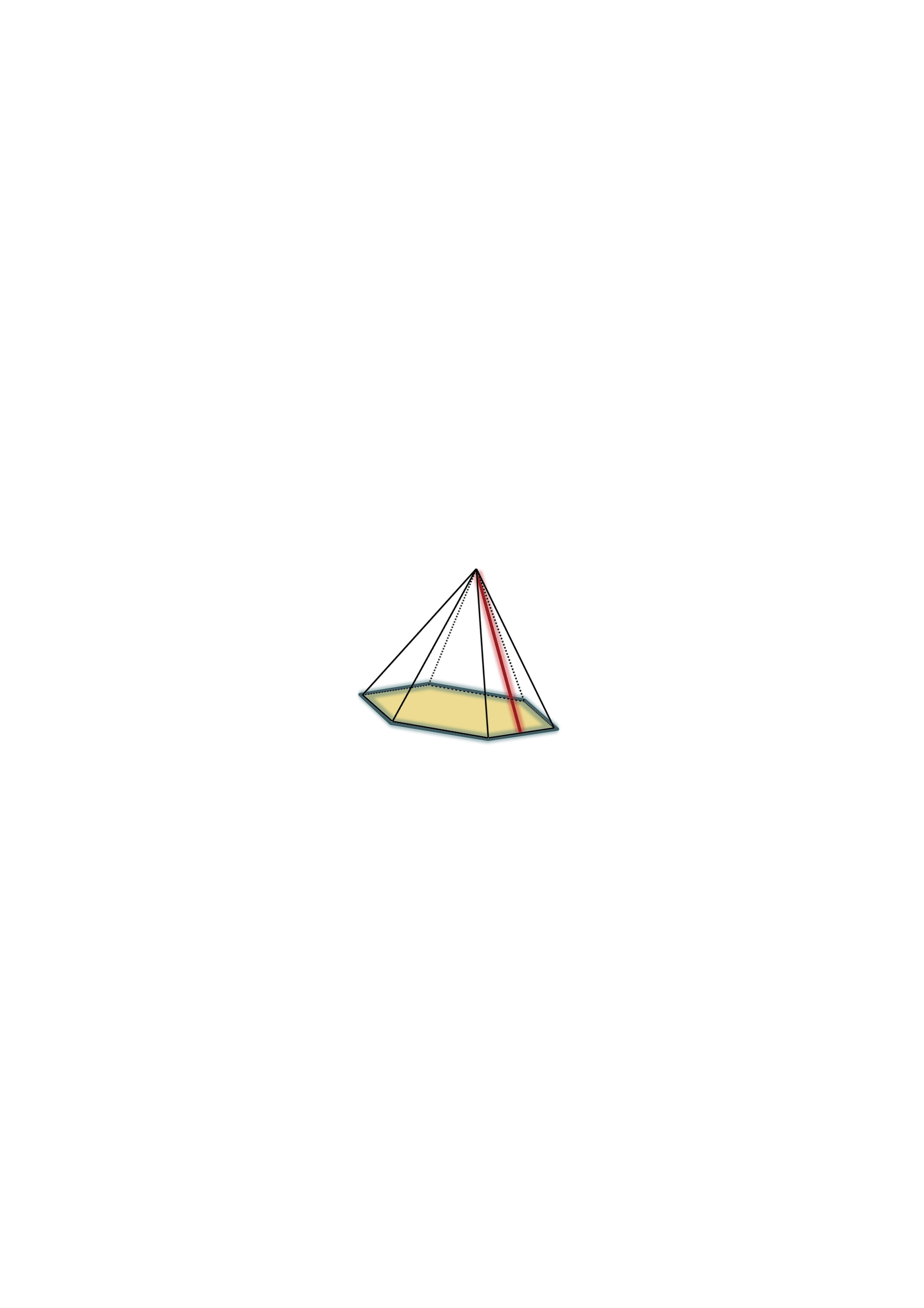 [Speaker Notes: K20 Center. (n.d.). Elbow Partners.  Retrieved from https://learn.k20center.ou.edu/strategy/116]
Surface Area of Spheres and Hemispheres
Surface Area of a Sphere: 
Surface Area of a Hemisphere:
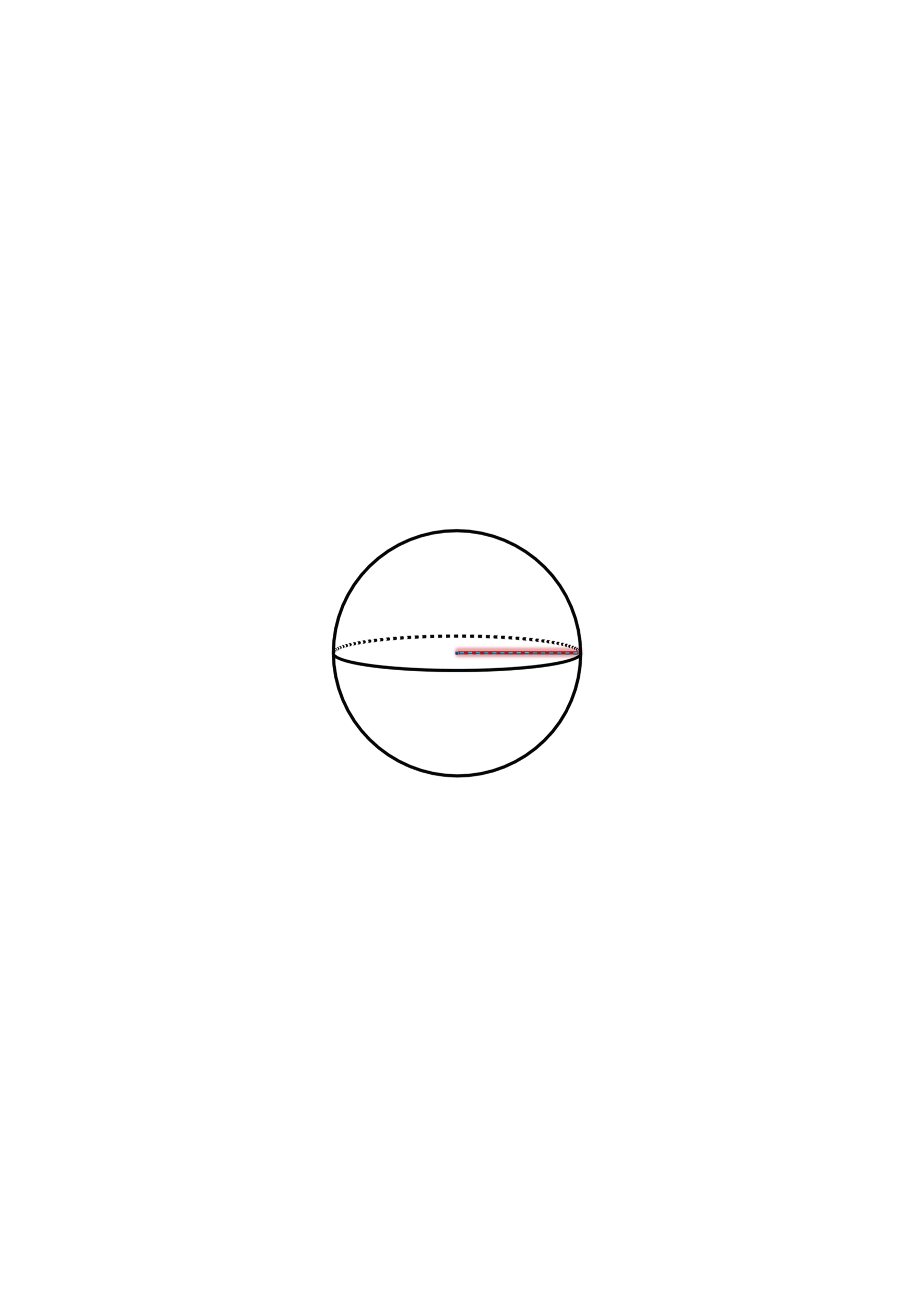 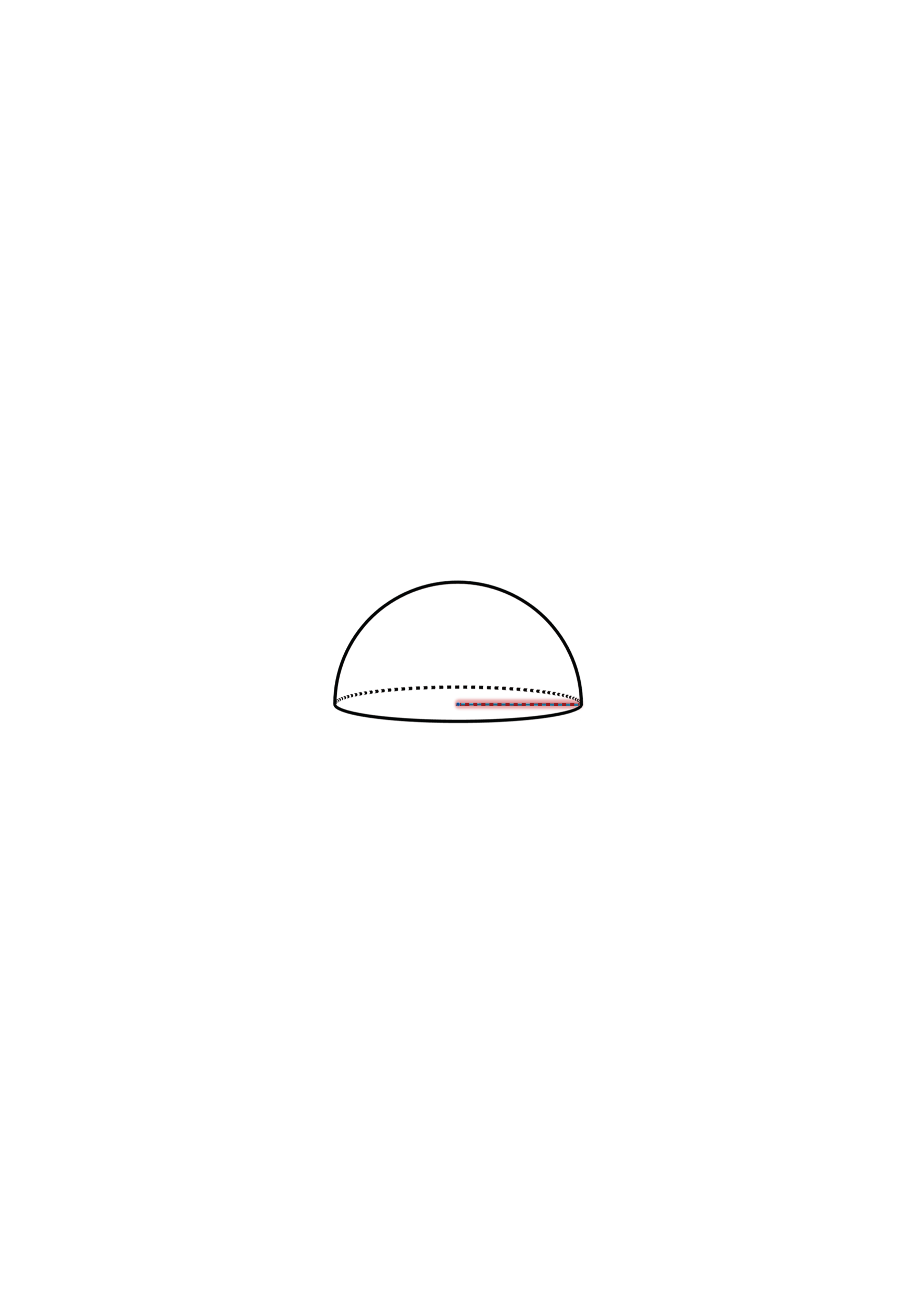 [Speaker Notes: K20 Center. (n.d.). Elbow Partners.  Retrieved from https://learn.k20center.ou.edu/strategy/116]
Composite Solids
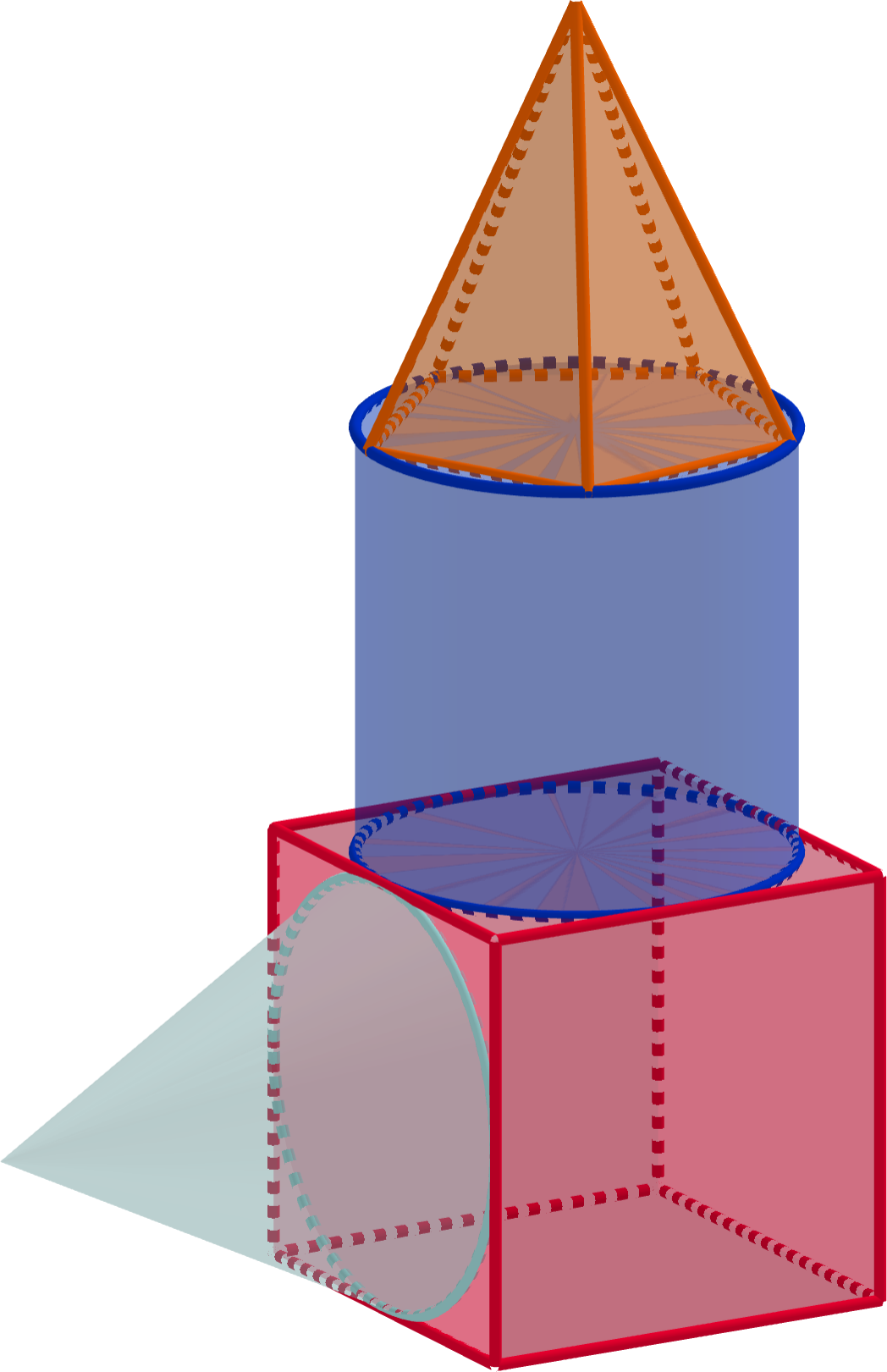 Work in groups of 3 on the Creating Composites handout.
Select and circle one solid per column (columns 1–4).
Create a model using your selected solids.
Composite Solids
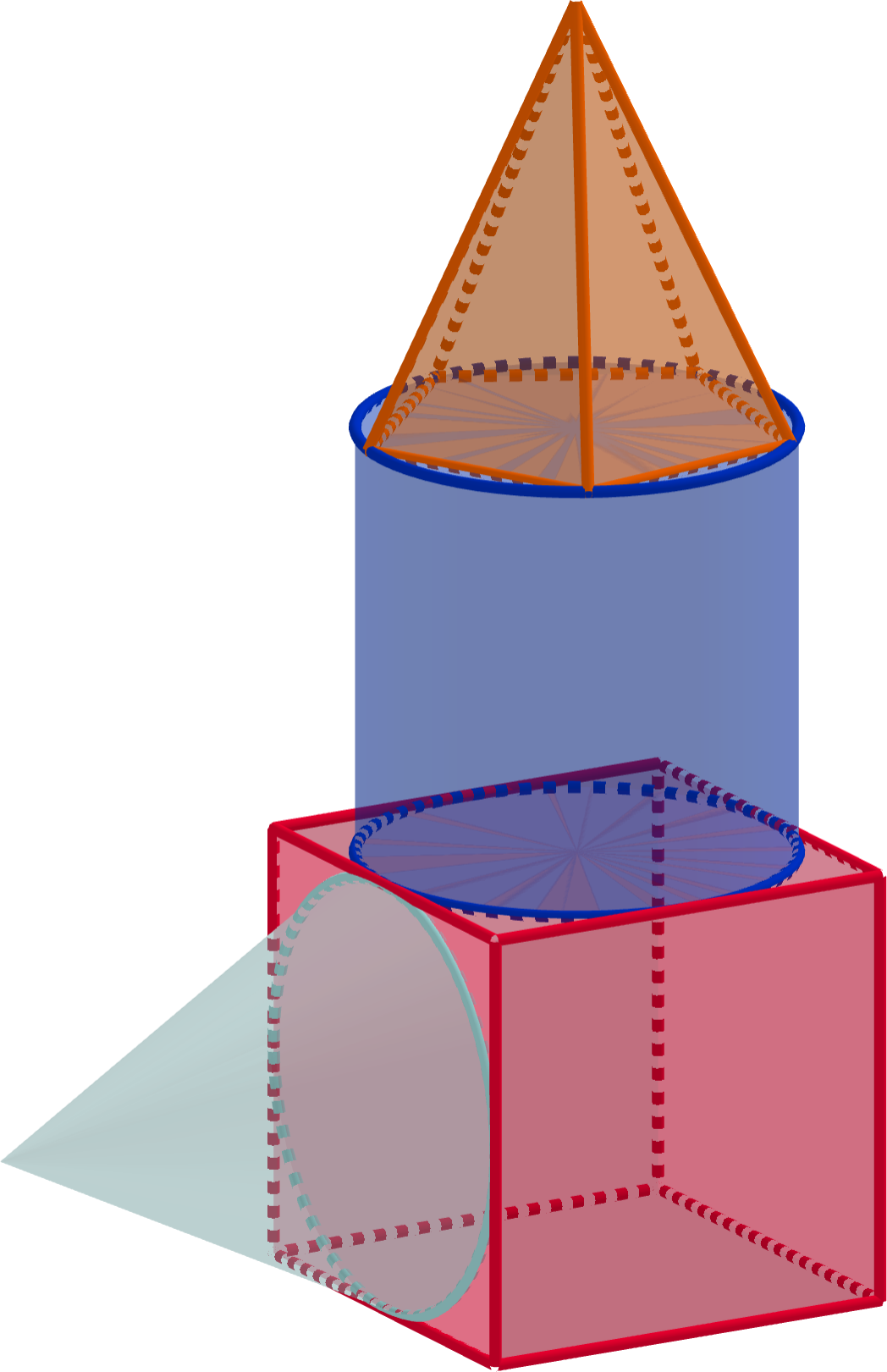 Sketch your model on a piece of blank paper.
Find the surface area of your model on the back of your Creating Composites handout.
Show your work.
Label your answer with units.
Exit Ticket
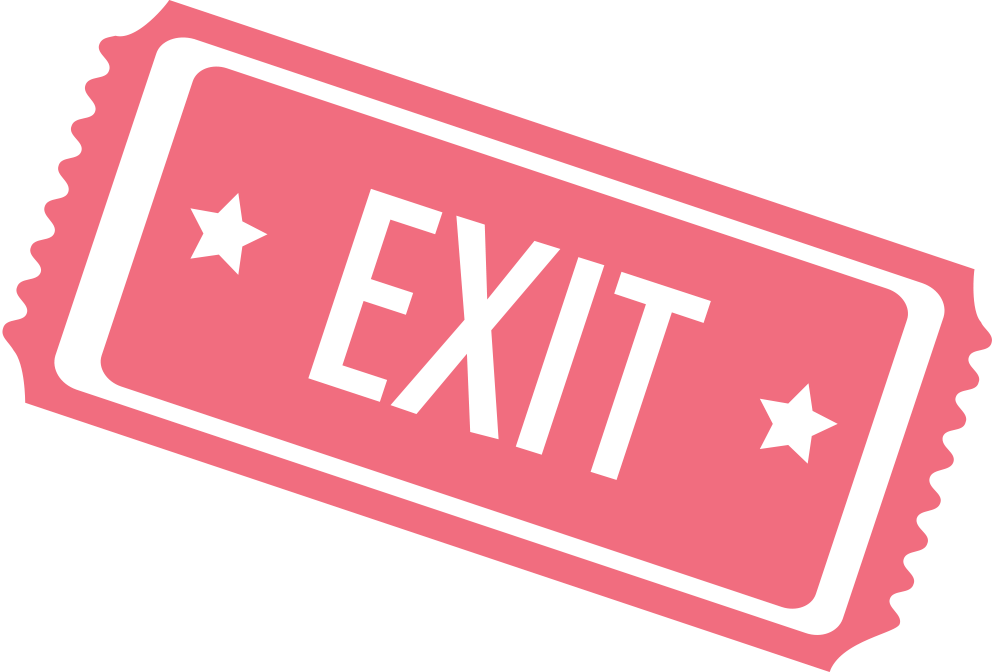 Work independently on the Exit Ticket.
Show your work.
Label your answer with the appropriate units.
[Speaker Notes: K20 Center. (n.d.). Bell Ringers and Exit Tickets.  Retrieved from https://learn.k20center.ou.edu/strategy/125]
Exit Ticket (Solution)
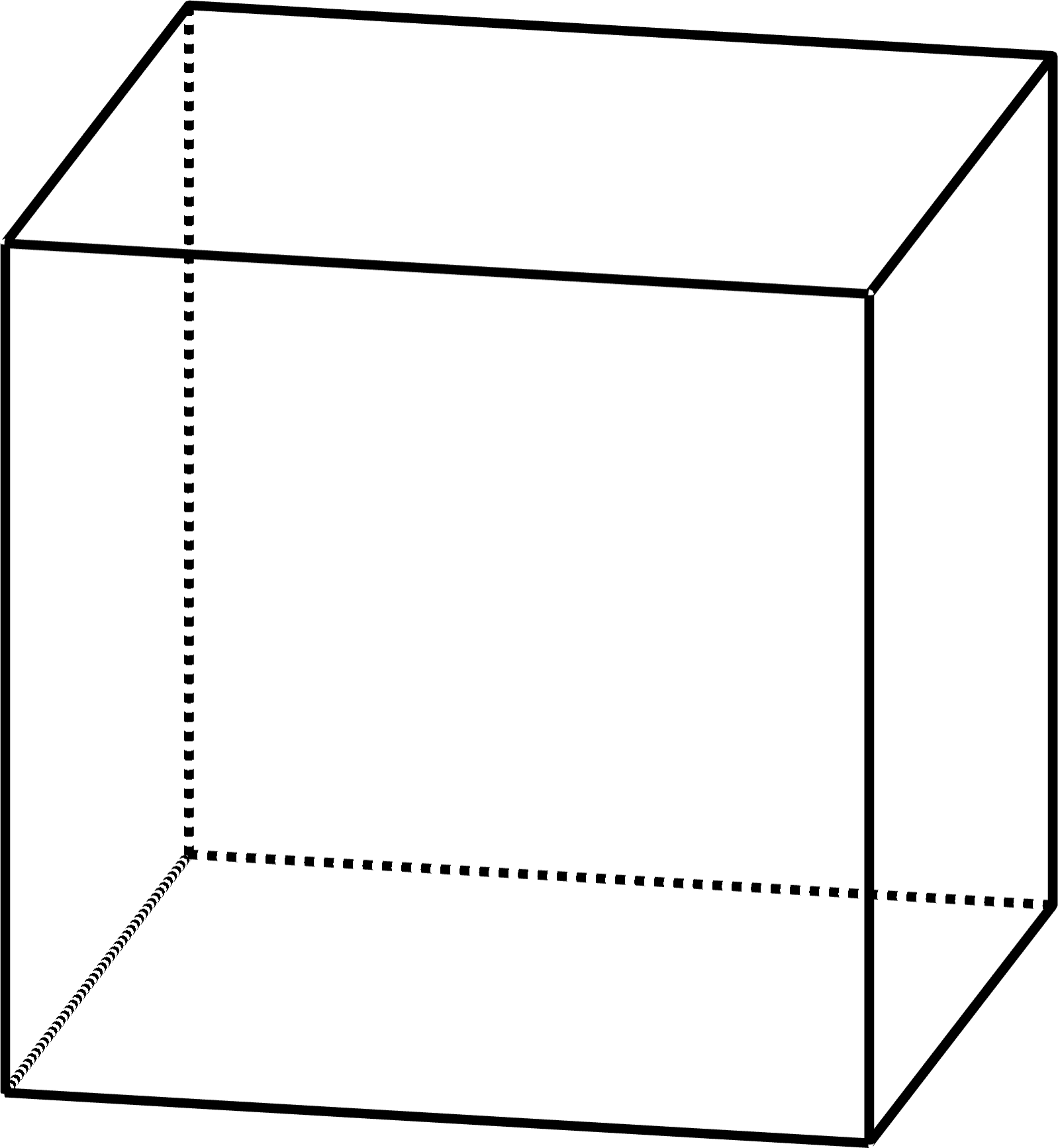 [Speaker Notes: K20 Center. (n.d.). Bell Ringers and Exit Tickets.  Retrieved from https://learn.k20center.ou.edu/strategy/125]